PaNOSC WP3 - introduction to myMdCthe European XFEL metadata catalogue
Luís Maia,
On behalf of European XFEL ITDM group




23rd May 2019
Scientific Data Management
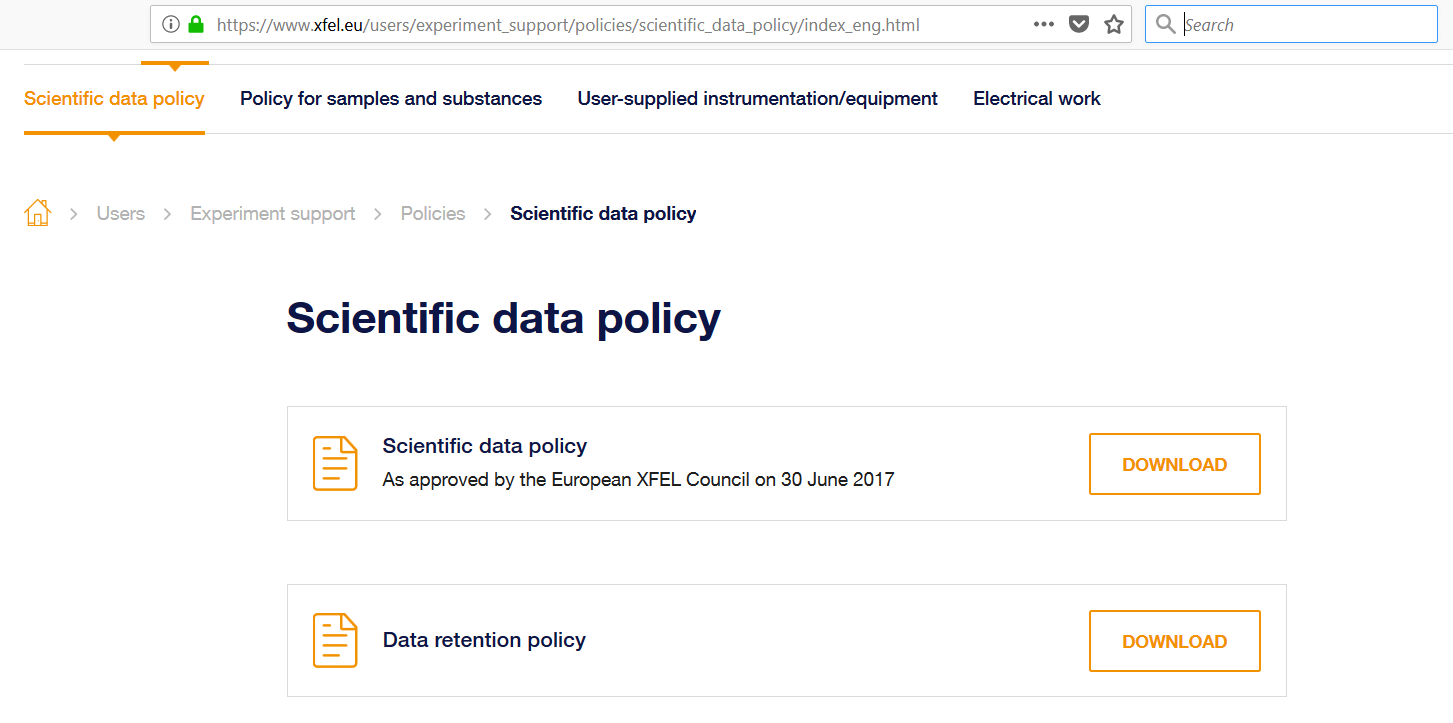 Organize and manage data in a coherent way
Aggregate and record large volumes of data
Provide possibility of inspecting data during experiment
Enable users to efficiently analyse experiment data when back at home institute
Prepare for open access era
General principles
Open access
Long term data curation
Embargo period with restricted access
Data Management Activities
Catalog and document the data generated at European XFEL
Data migration services
Keep track of data location
Allow data publishing, exportation and authorization management
Manage permissions and accesses to the data in an uniform manner and guarantee that only authorized people have access to the data
Data Retention Policies control and execution
Data Quality Assessment
Data Calibration
Data Archiving
Data Cleanup
Elog
Elog logbook config file generation
Integration with Elog replacement tool
SLURM
Priority queues reservation for beamtime*
Karabo - DAQ
Universal Run Management
Run tagging and basic details
Number of files and size
Data Source Groups definition
Calibration Pipeline
Trigger Processed data generation*
myCaL
Document used CCV on data calibration
Grid-FTP / Globus / Off-shore data exportation
Transfer Agent Off-shore data migration
DataCite / Tind.io
DOI generation and publish*
Public DOI end point
Data Policy enforcement Service
Notifications*
Statistics
myMdC Purpose
Glue together different systems and services
UPEX
Users and internal proposals
Proposals Experiment team & Samples sheet
Check and sync users accepted data policies
Trigger proposal team snapshot
Registry
Users accounts
Staff organizational group
Instrument support groups*
LDAP
Users Proposal groups*
GPFS
Repository location
Universal folders management
Proposal folders creation
Runs data migration
Folders removal*
Data Audit and reconciliation
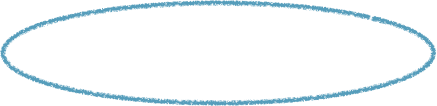 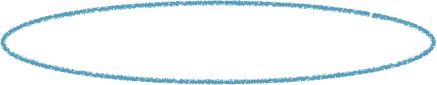 Key FeaturesAuthentication
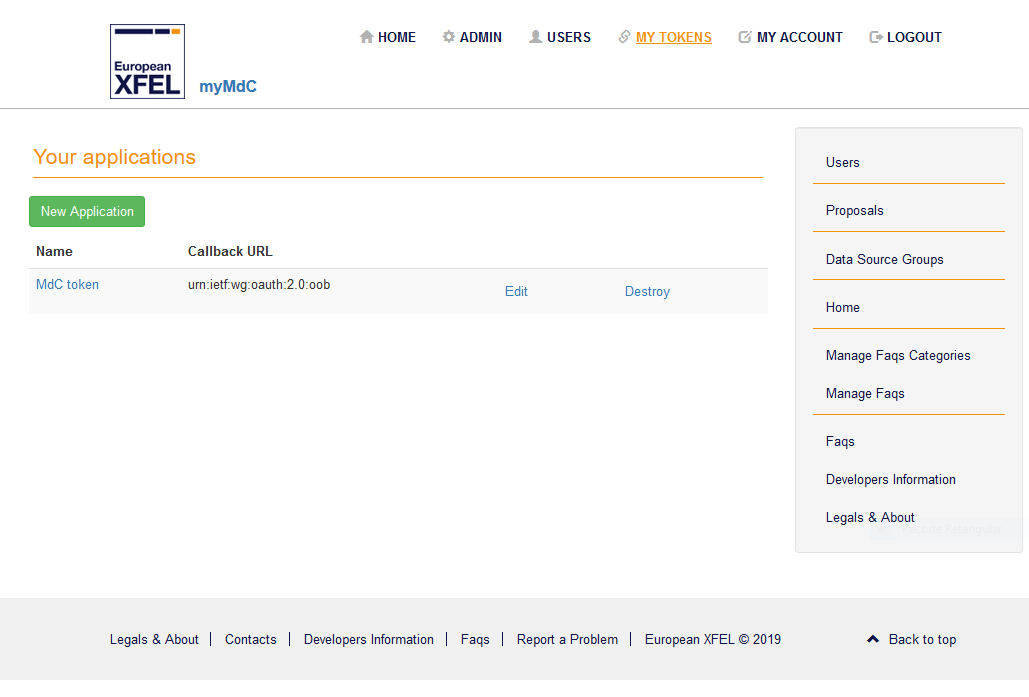 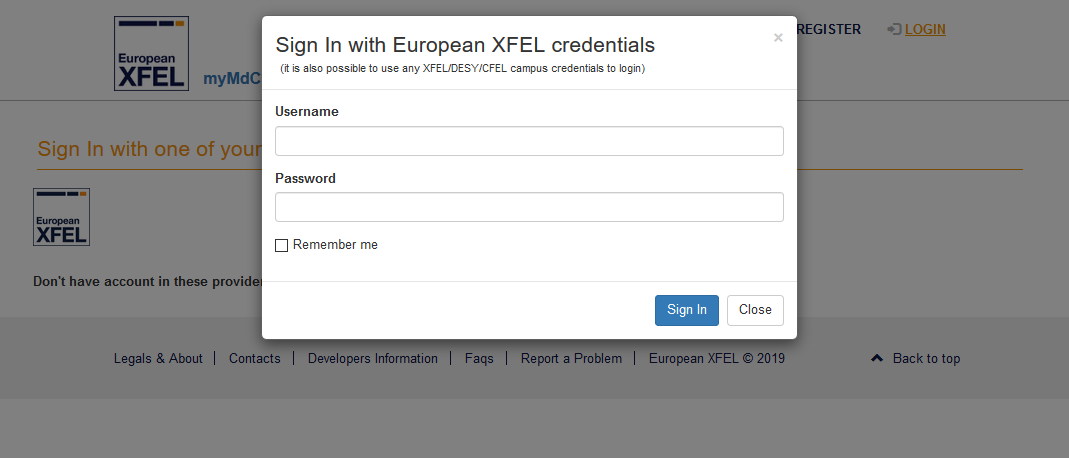 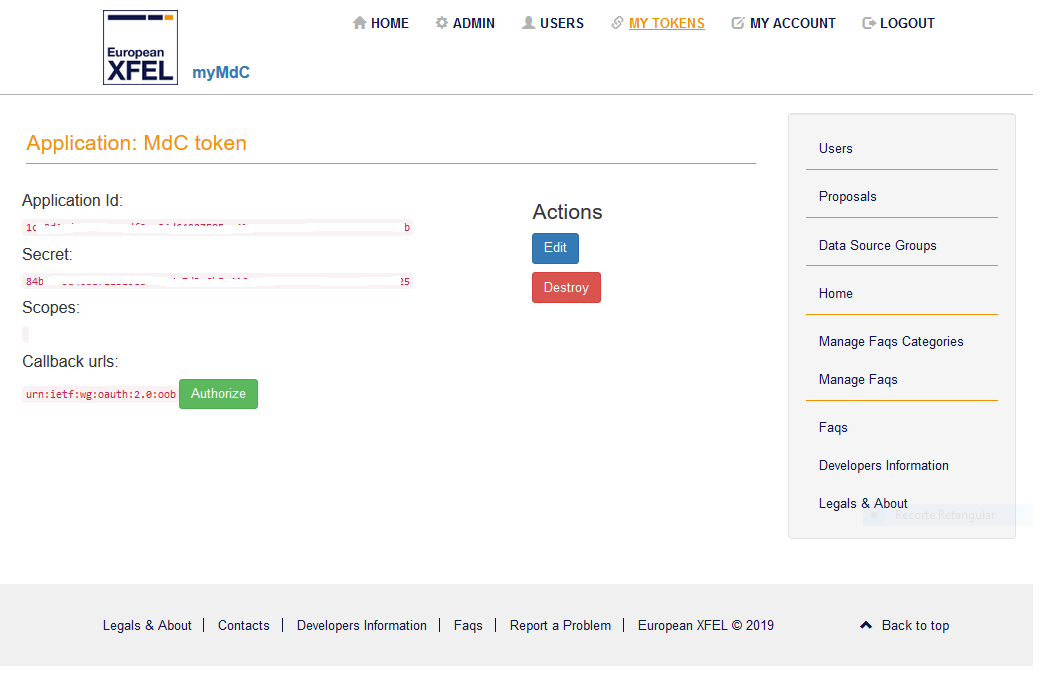 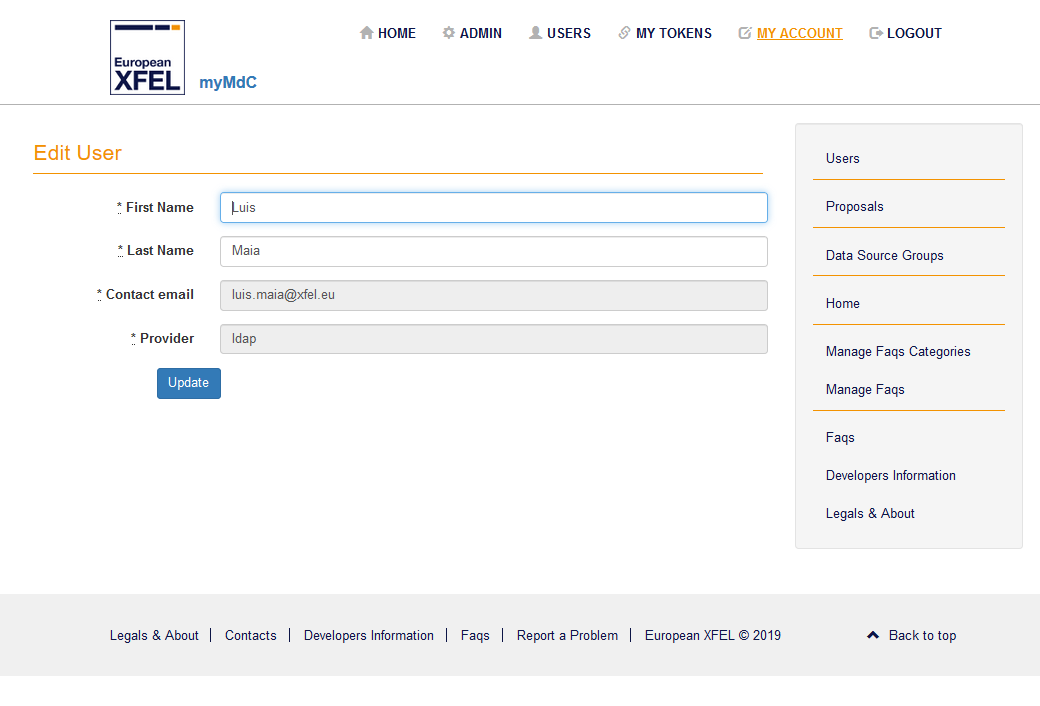 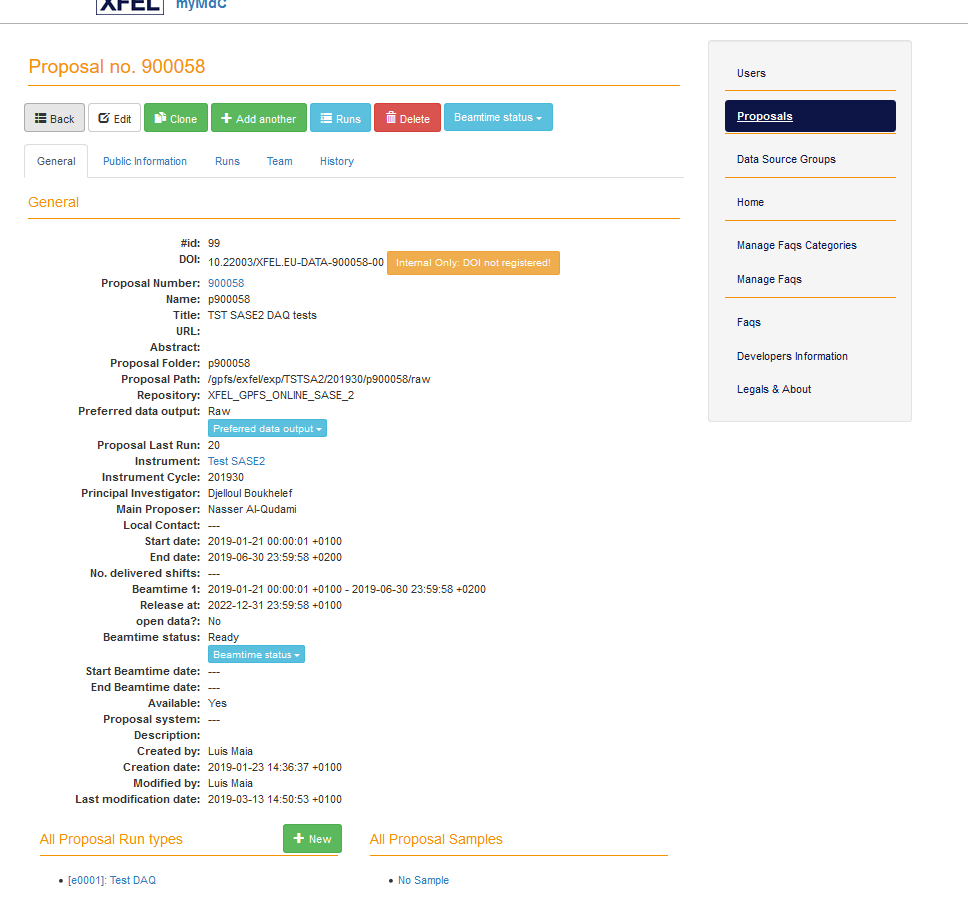 Key FeaturesProposal details
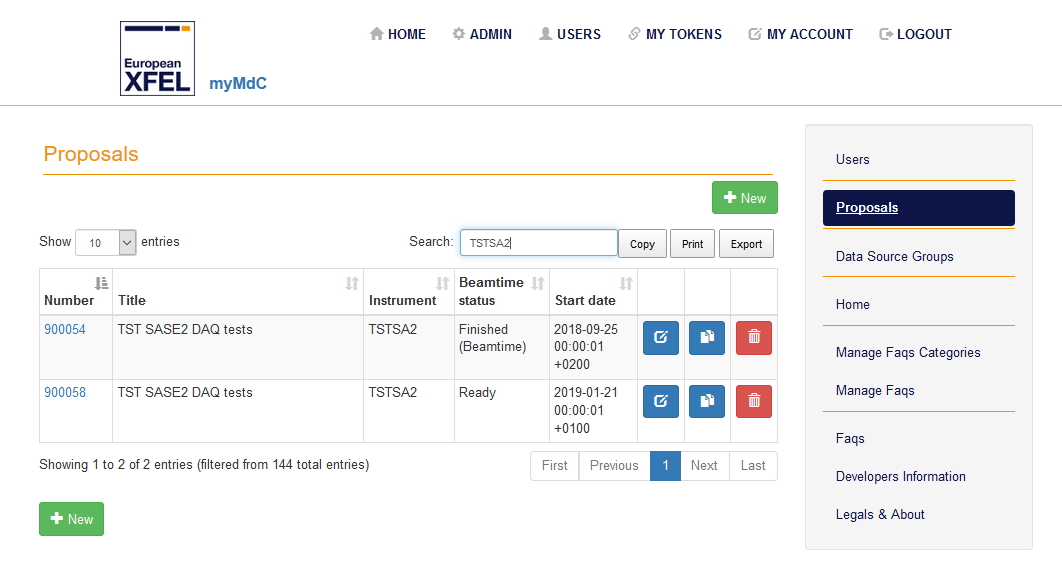 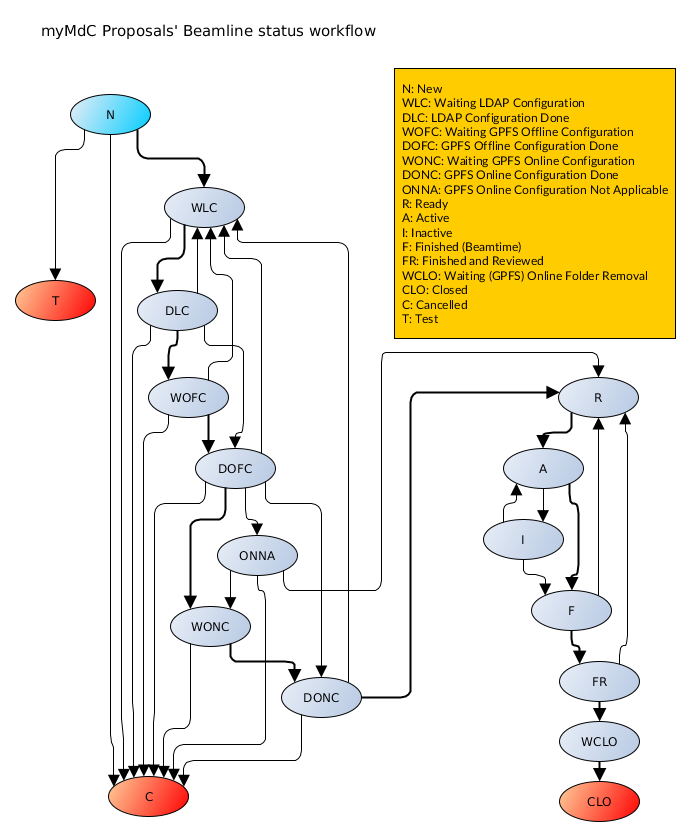 Key FeaturesProposal workflow and notifications
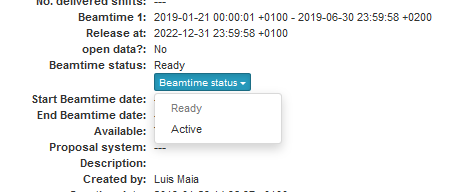 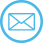 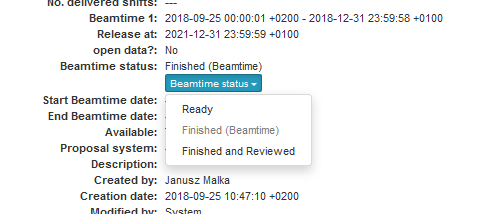 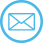 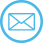 Key FeaturesProposal DOIs integration
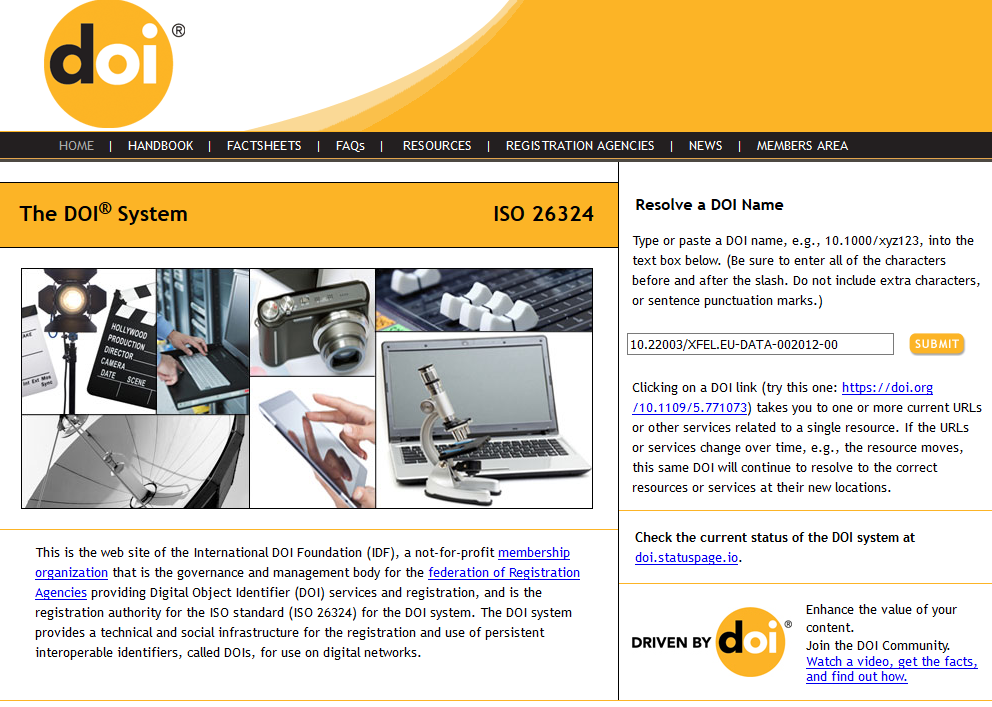 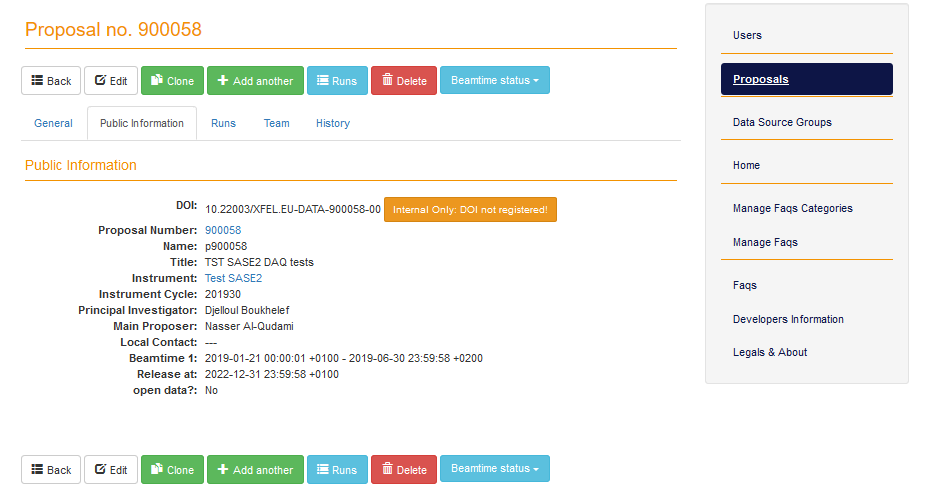 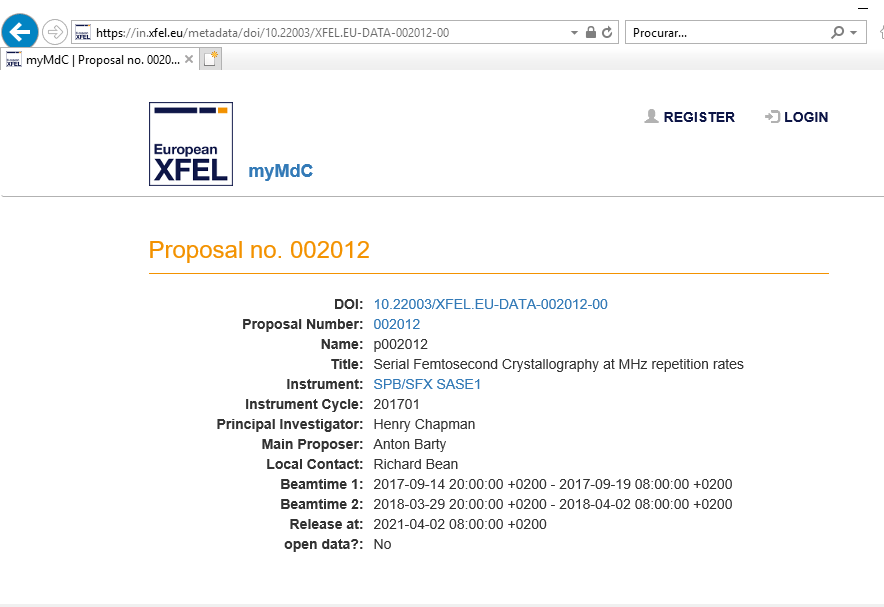 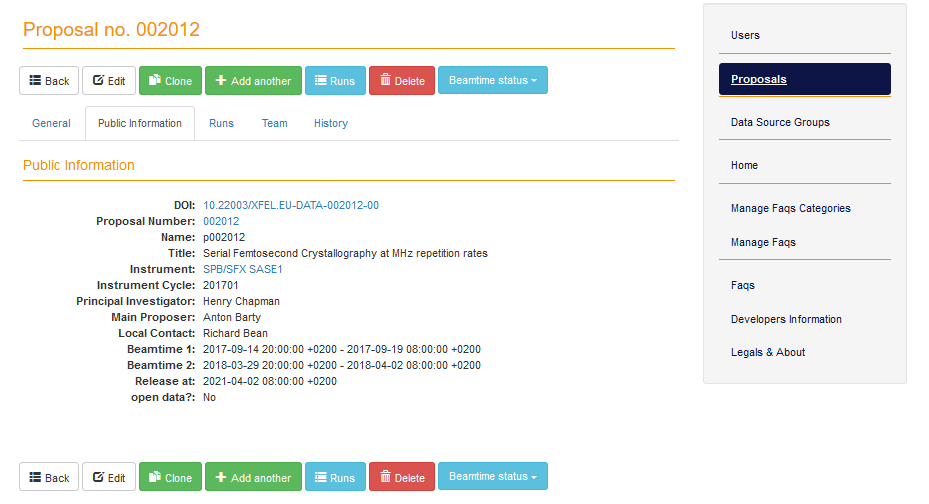 Key FeaturesProposal runs (data) management
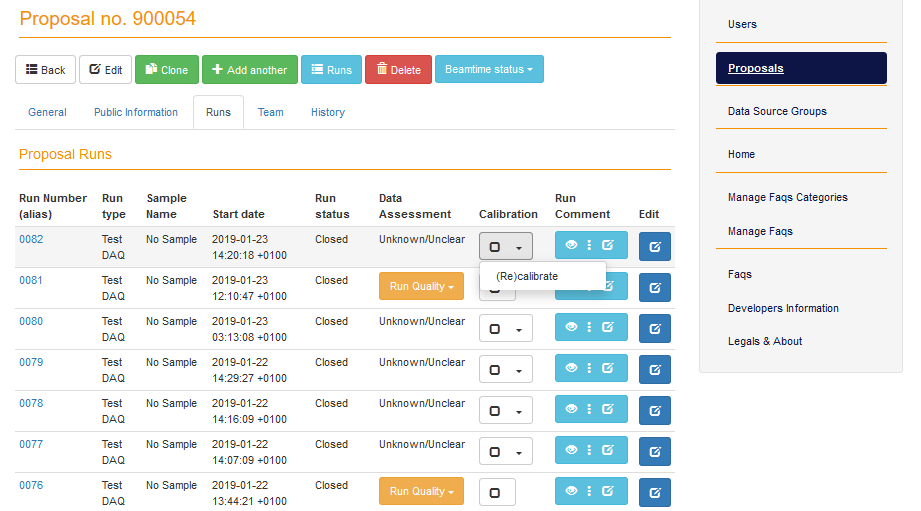 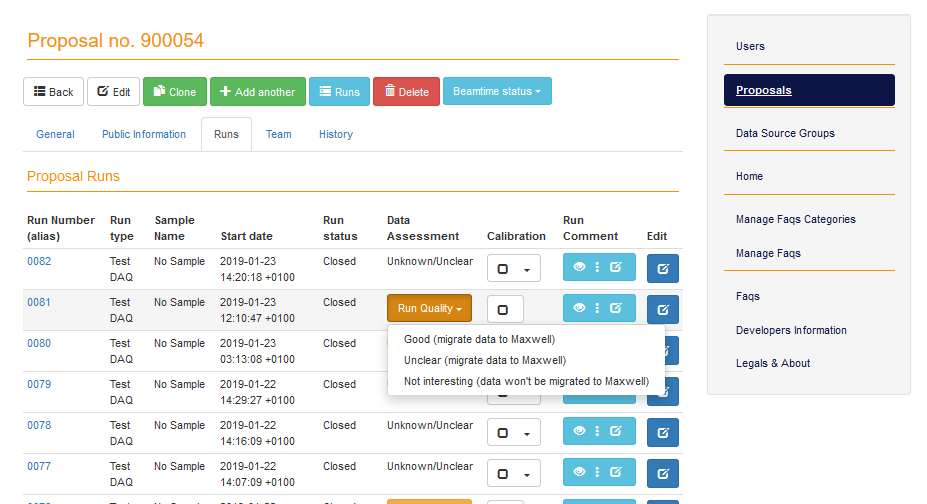 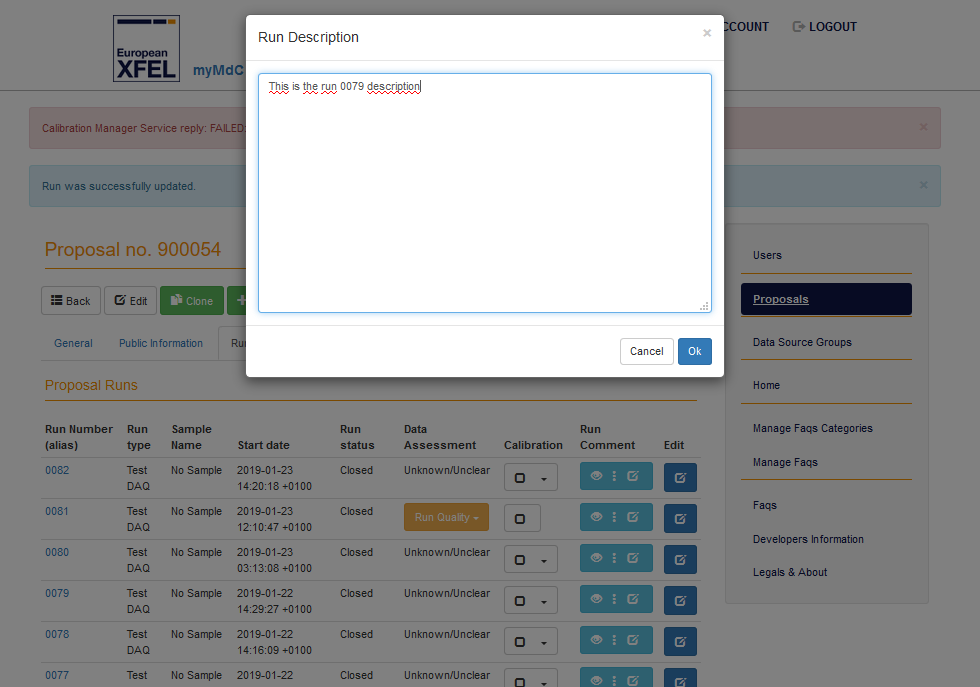 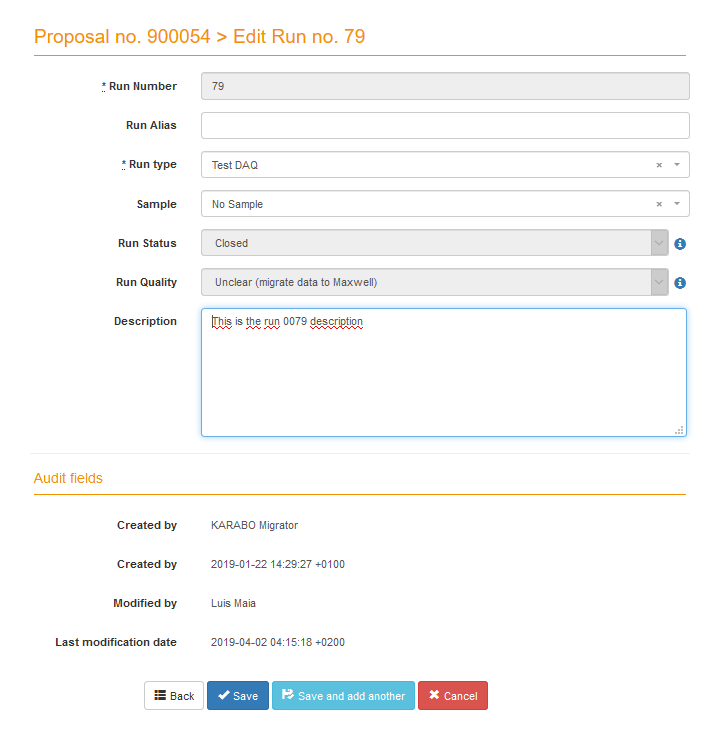 Key FeaturesProposal team and History
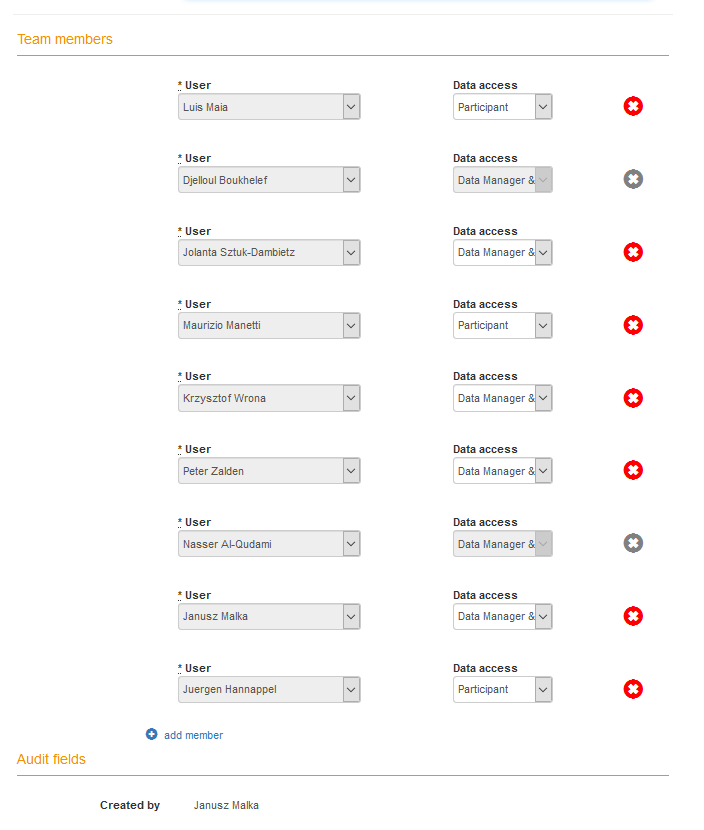 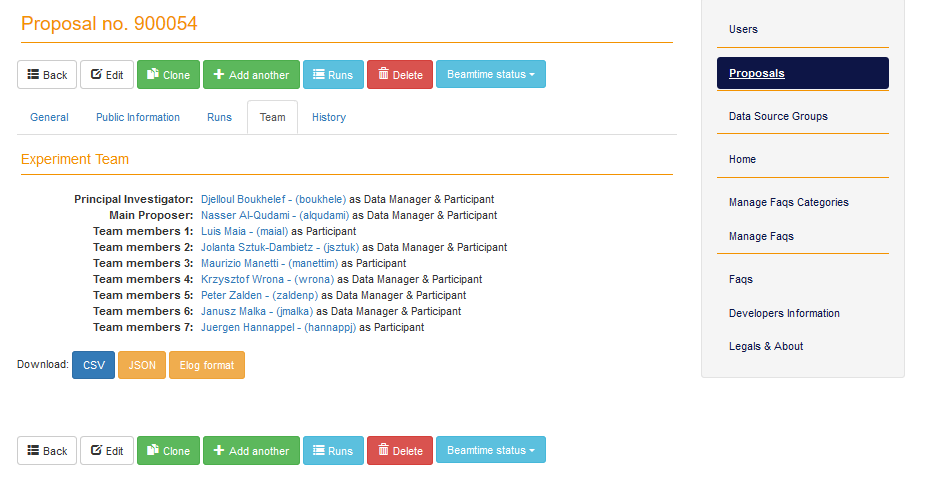 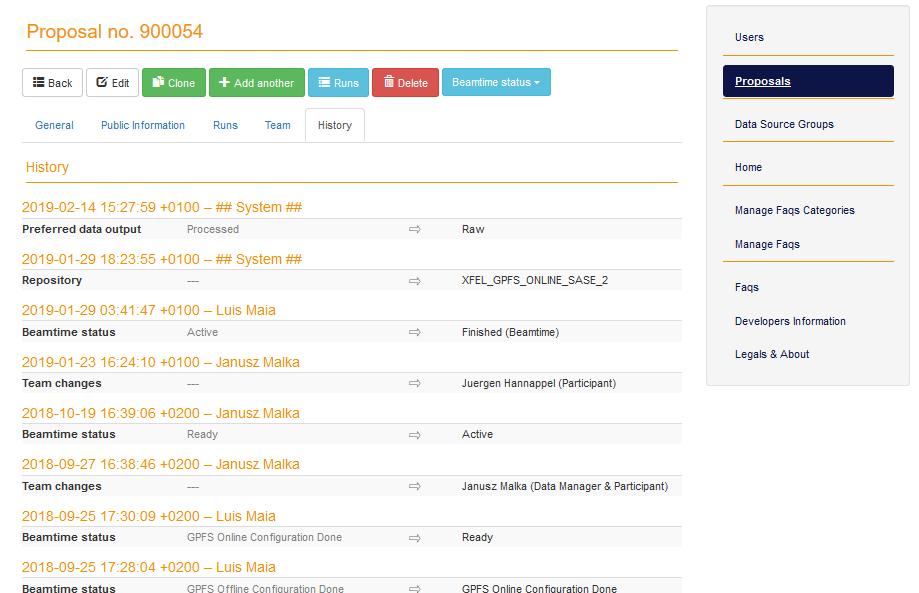 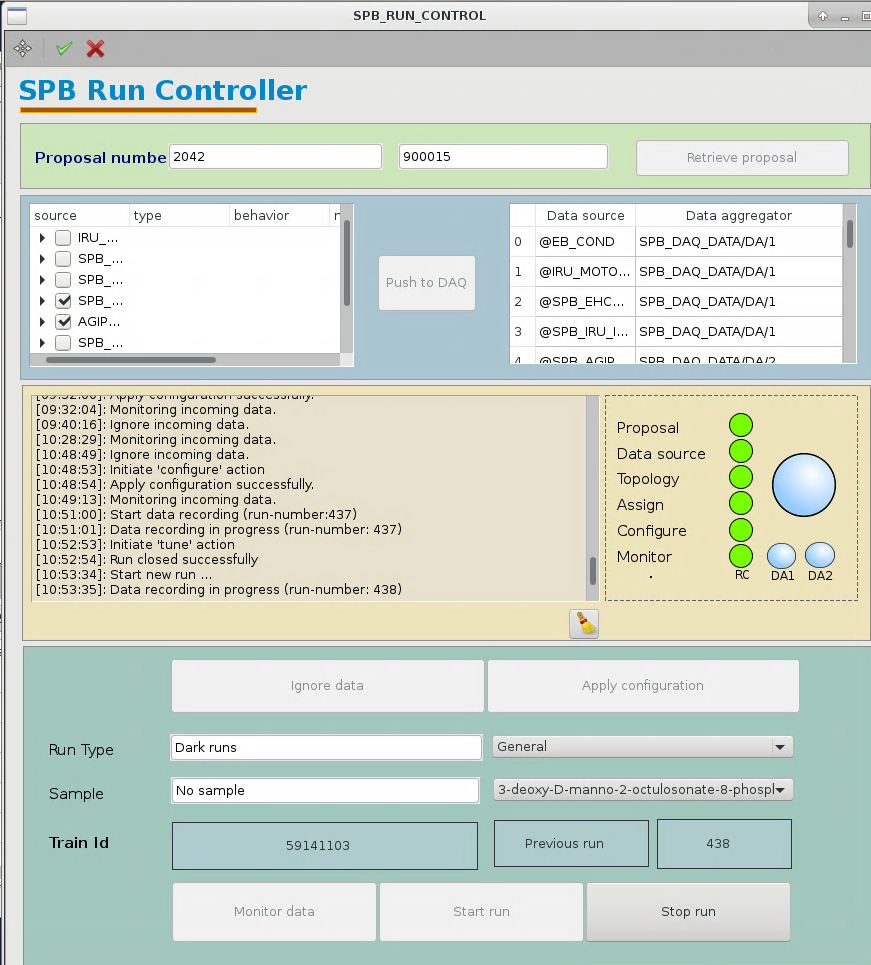 Key FeaturesIntegration with data acquisition
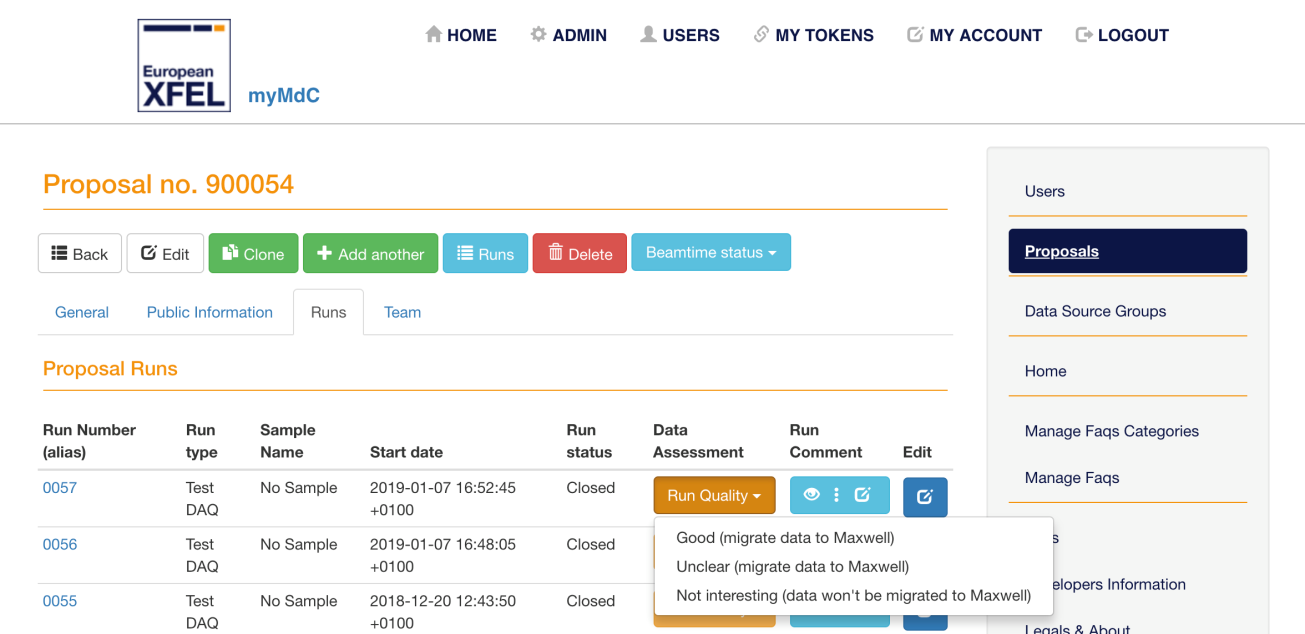 Key FeaturesRESTful API’s
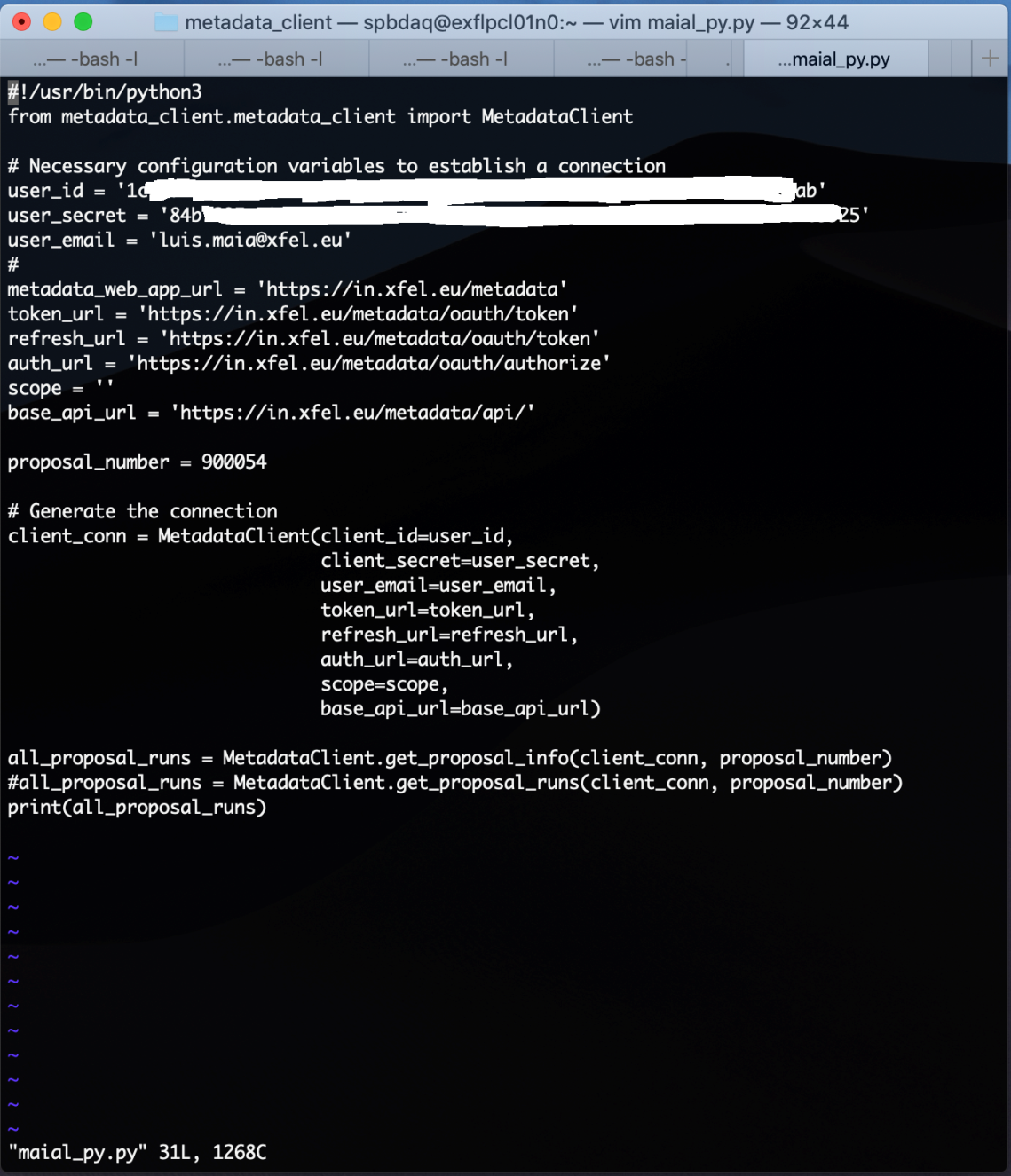 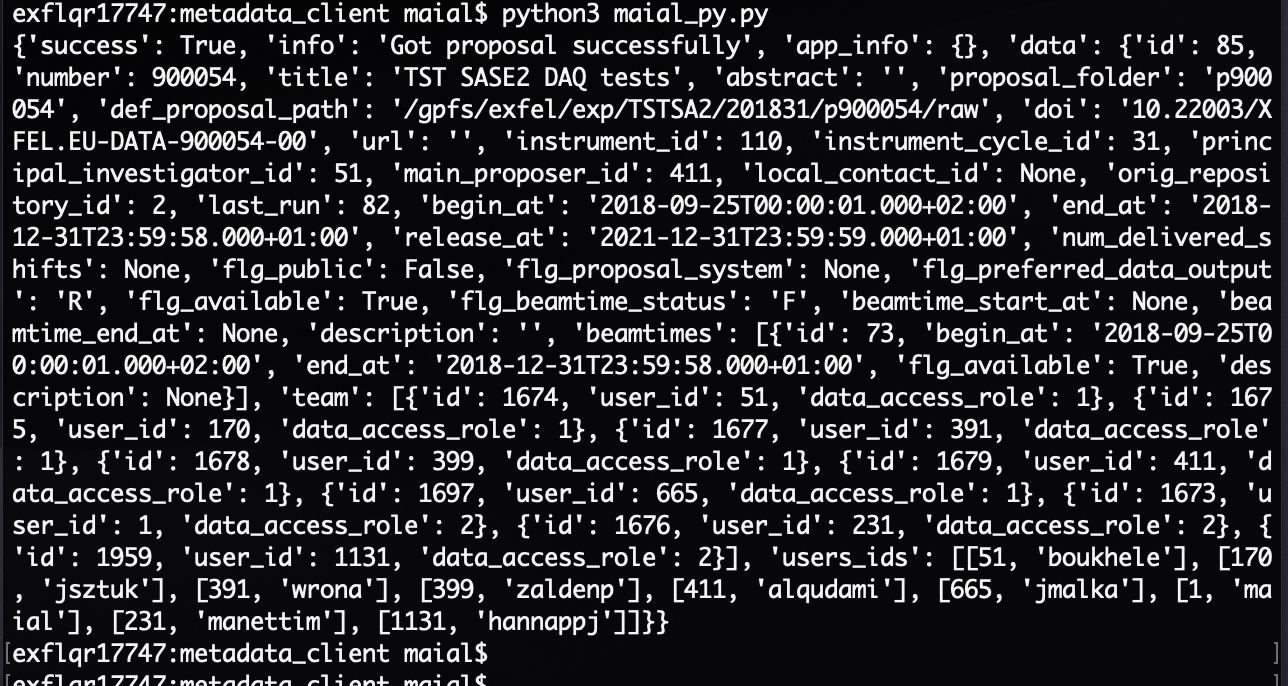 Python library: https://in.xfel.eu/gitlab/ITDM/metadata_client
Key FeaturesStatistics
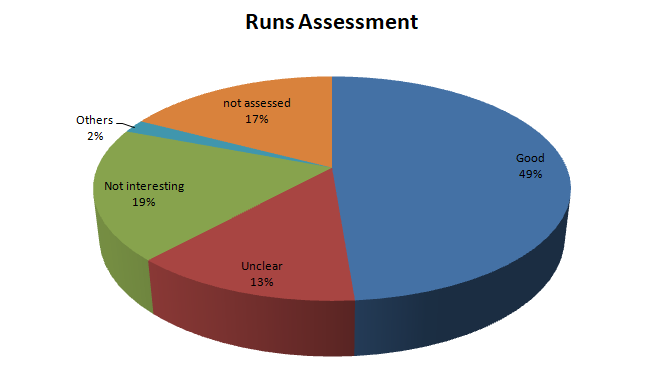 Links
myMdC: Metadata Catalog Web Server
https://in.xfel.eu/metadata/ (website, intro, FAQs)
https://in.xfel.eu/gitlab/ITDM/metadata_catalog (code)
https://in.xfel.eu/redmine/projects/metadata-catalogue (questions, suggestions, issue tracking & project planning)
Email it-support@xfel.eu (for urgent support)
Metadata_client: Metadata Client python RESTful APIs client
https://in.xfel.eu/gitlab/ITDM/metadata_client (code)
https://in.xfel.eu/redmine/projects/metadata-catalogue (questions, suggestions, issue tracking & project planning)
Email it-support@xfel.eu (for urgent support)
Thank you!
Special thank you to all the people that contributed to the project:

Krzysztof Wrona, Maurizio Manetti, Djelloul Boukhelef, Janusz Szuba, Janusz Malka, Varun Singh, Illia Derevianko, Siriyala Devi Kujala, Piotr Wasiuk, Henryk Giemza, Nasser Alqudami, Steffen Hauf, Hans Fangohr, Silvia Bertini
Landscape
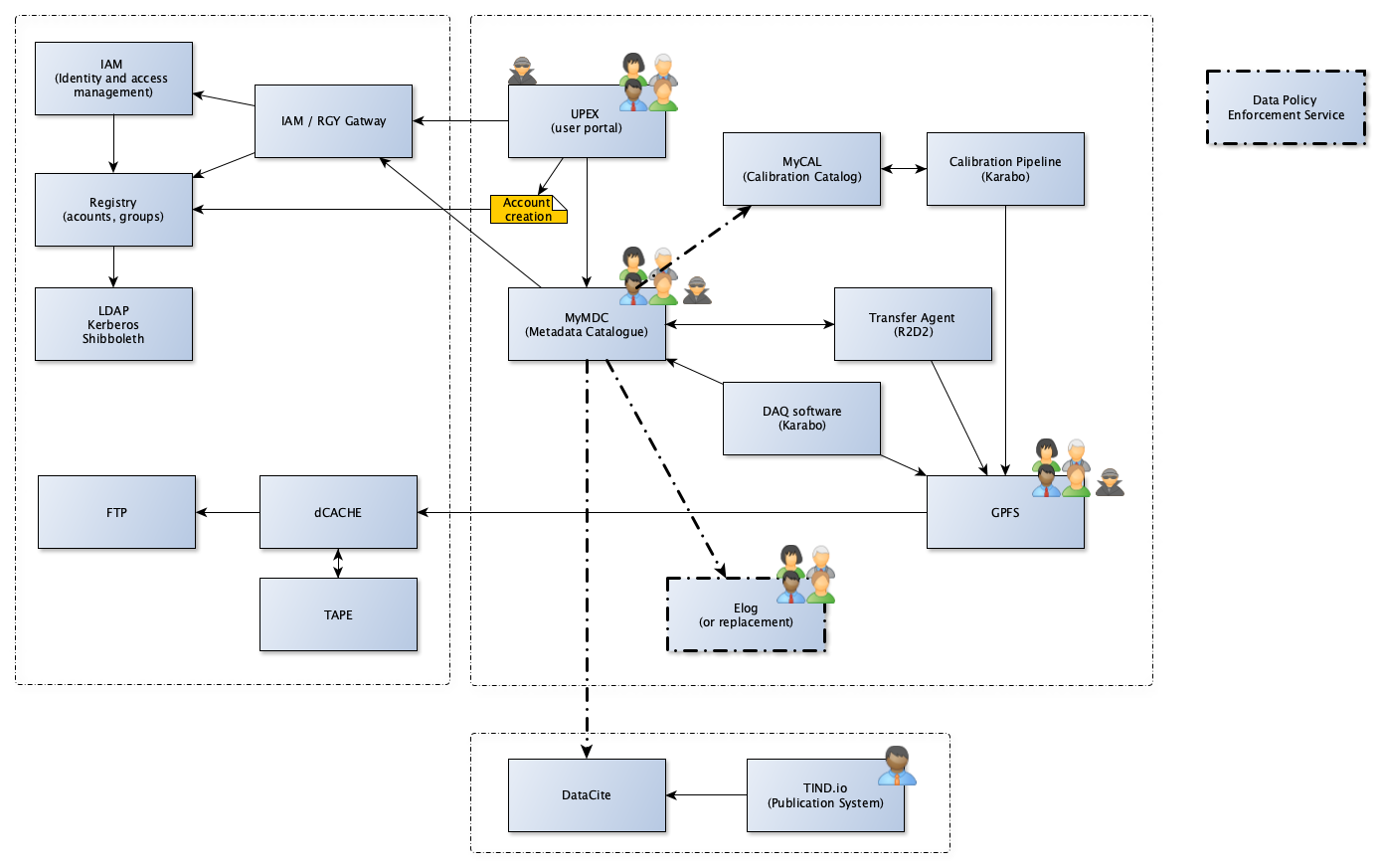 Data Retention Policy – under review
myMdC – DB model
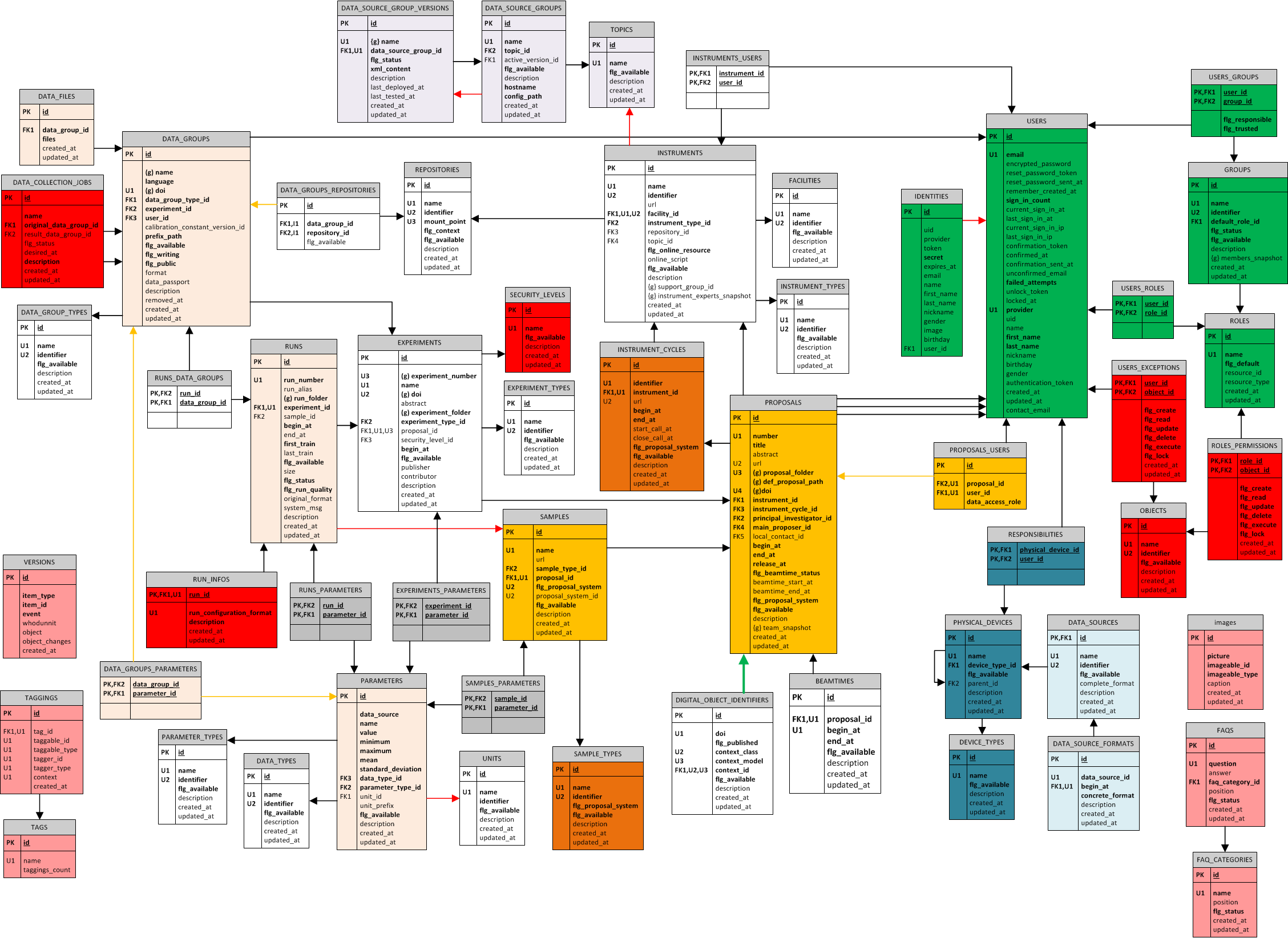